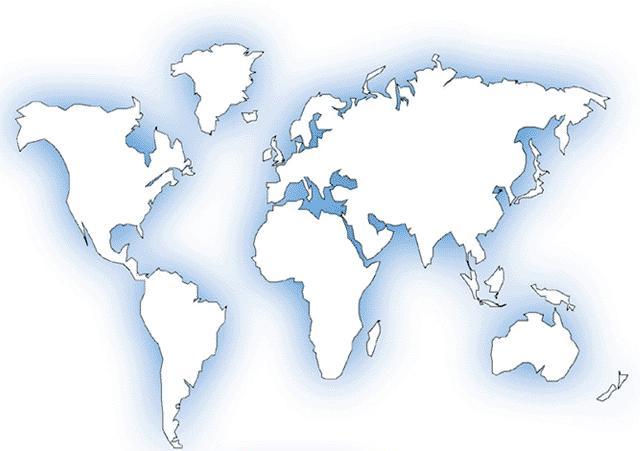 Учитель географии    Обуховская  Ж.В. 
МОУ «Средняя школа № 11»
          г. Кимры                       Тверская обл.
2013г
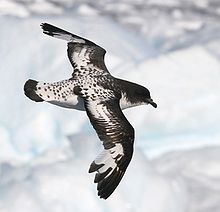 АНТАРКТИДА
«Материк за облаками»
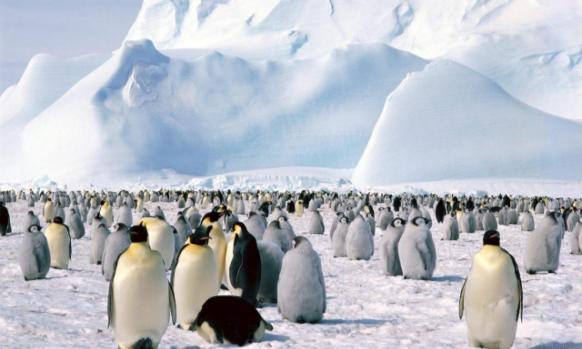 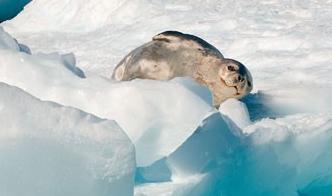 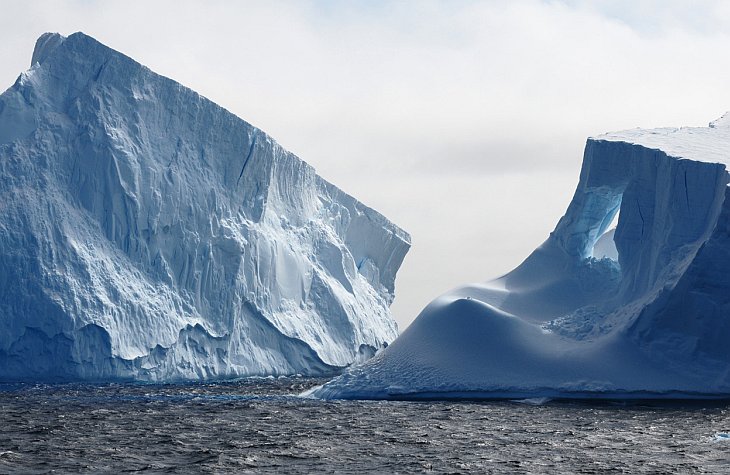 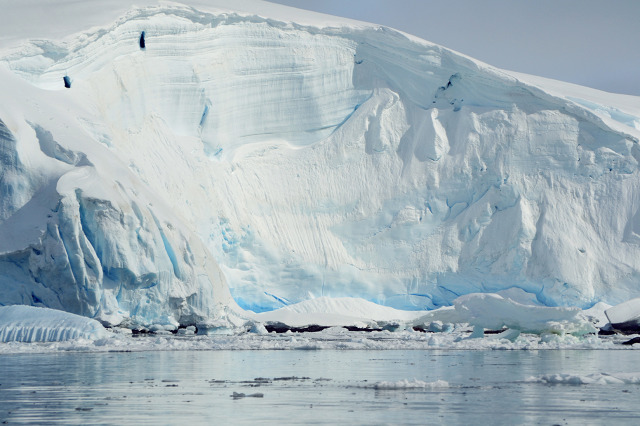 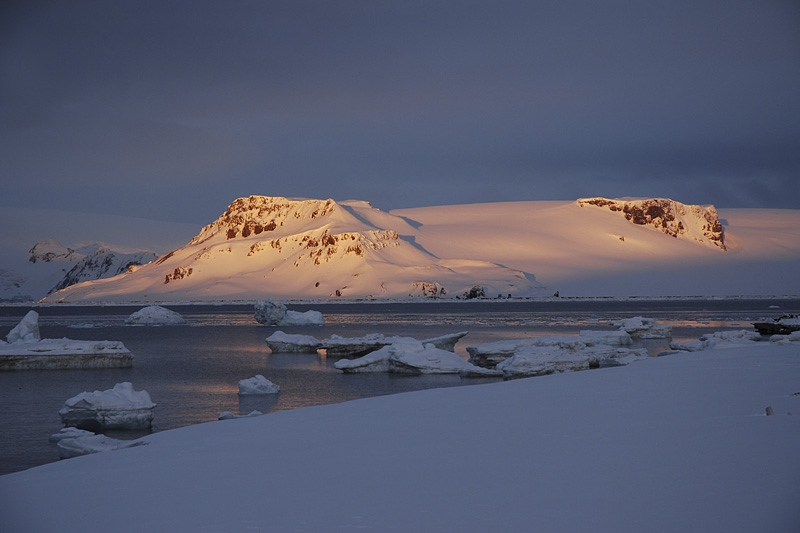 Антарктида – материк
                   рекордов
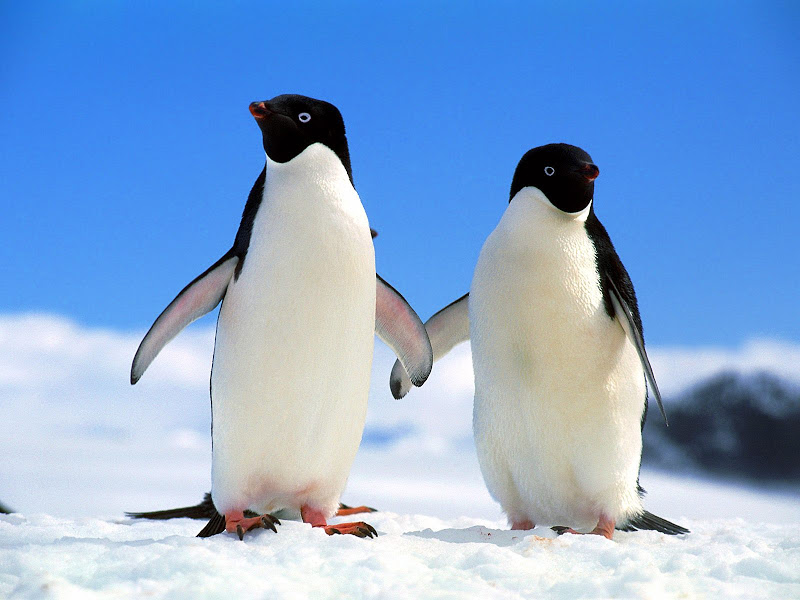 Антарктида  -  самый южный    материк
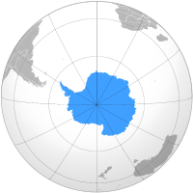 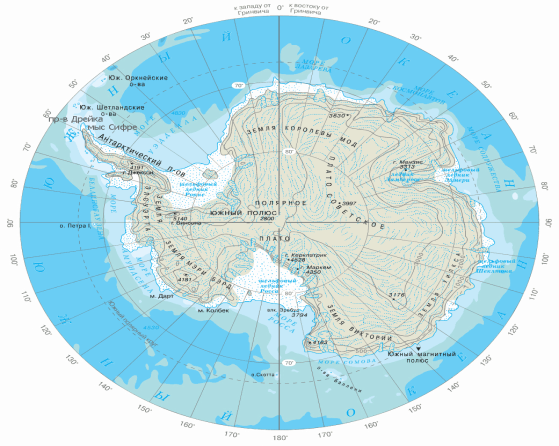 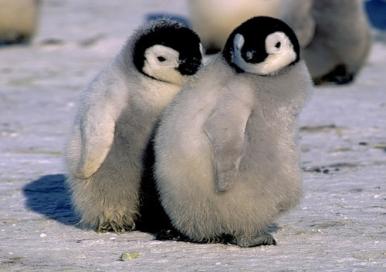 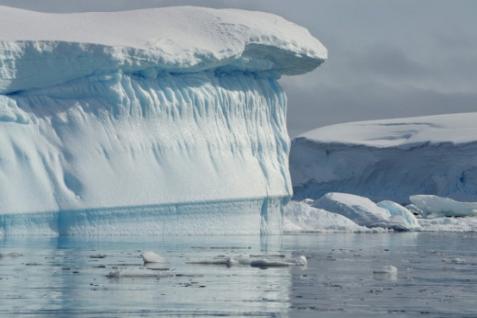 Вспомни  географическое
  положение!
Антарктида - самый высокий  материк
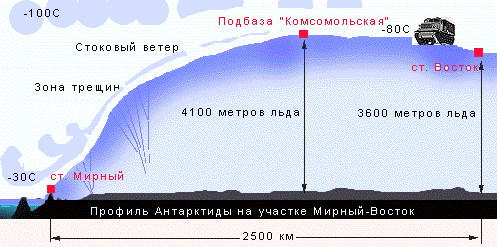 Материк покрыт слоем льда толщиной в несколько километров, от 2 км. до 4,5 км ( средняя высота 2140м). Поэтому Антарктиду образно называют
                        " Материк за облаками".
Интересной особенностью Антарктиды являются айсберги
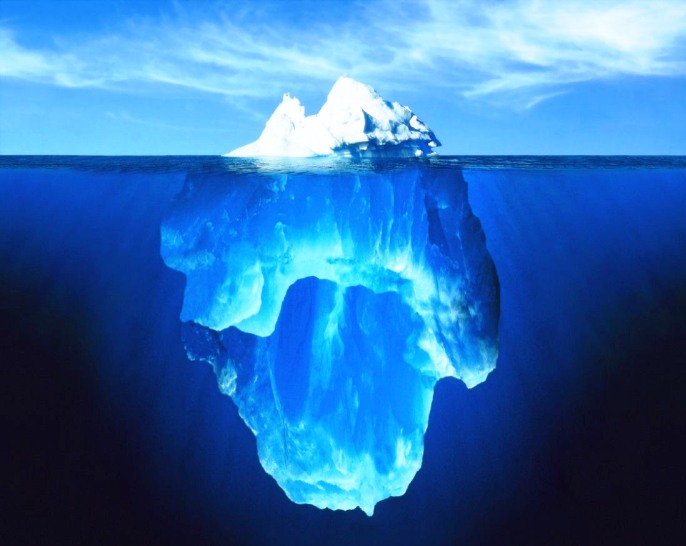 10 %
90 %
Образование айсбергов
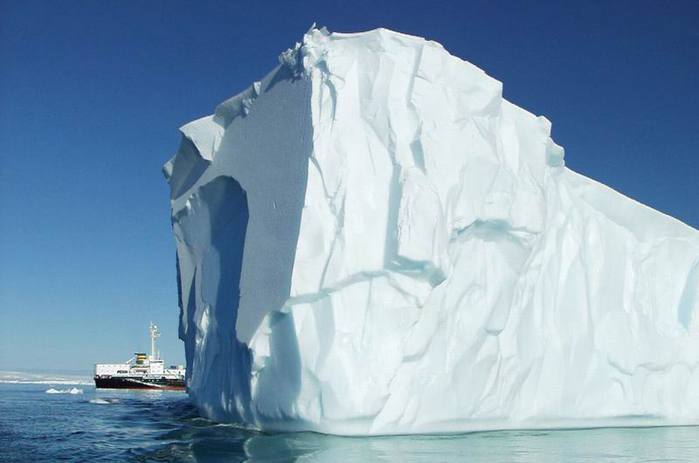 Рождение айсберга — эффектное зрелище.
Огромная масса льда с грохотом, напоминающим чудовищной силы взрыв, обрушивается в воду.
АЙСБЕРГИ бывают
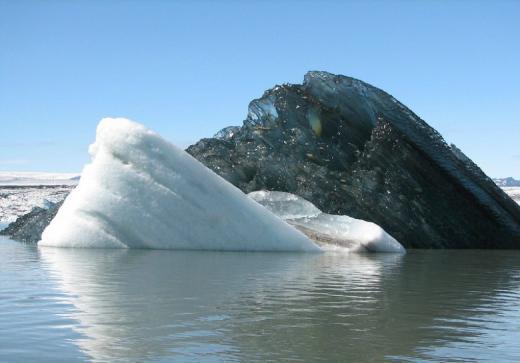 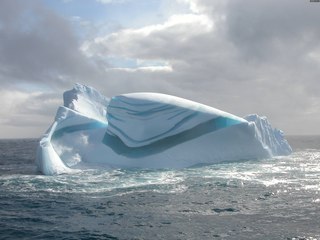 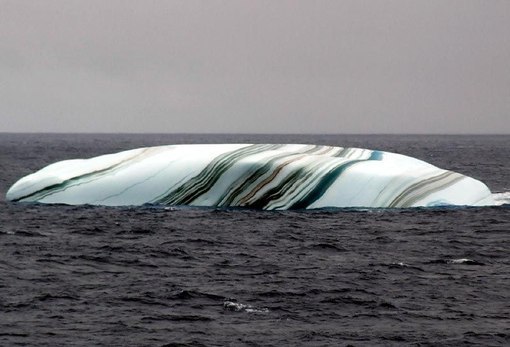 Черные
Полосатые
Мраморные
Трехмерная модель ледового покрытия в Антарктиде
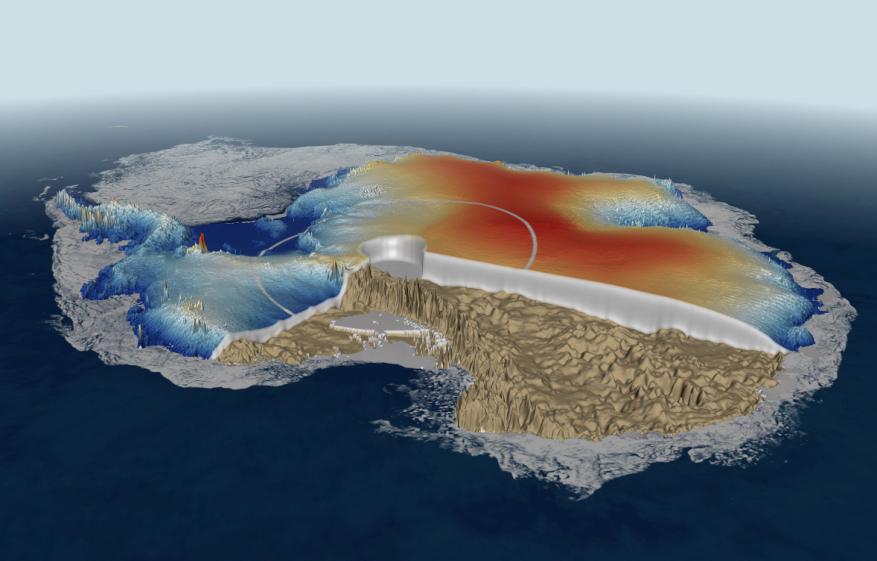 шельфовый ледник
покровный ледник
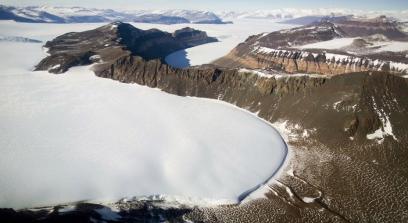 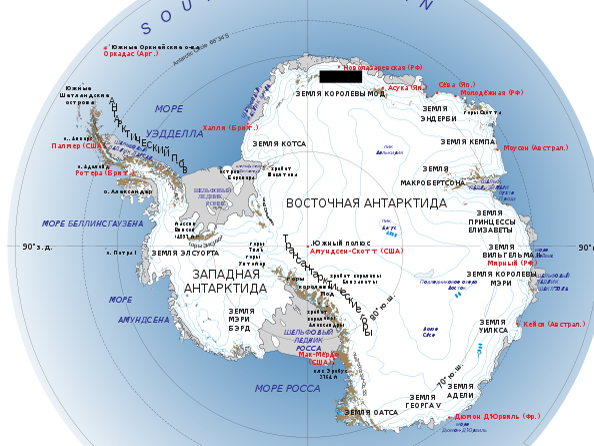 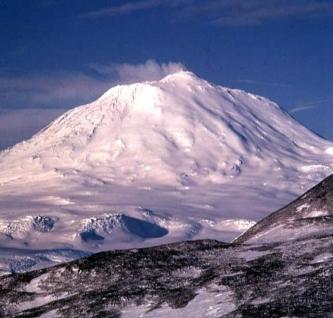 влк. Эребус
Найдите его на карте !
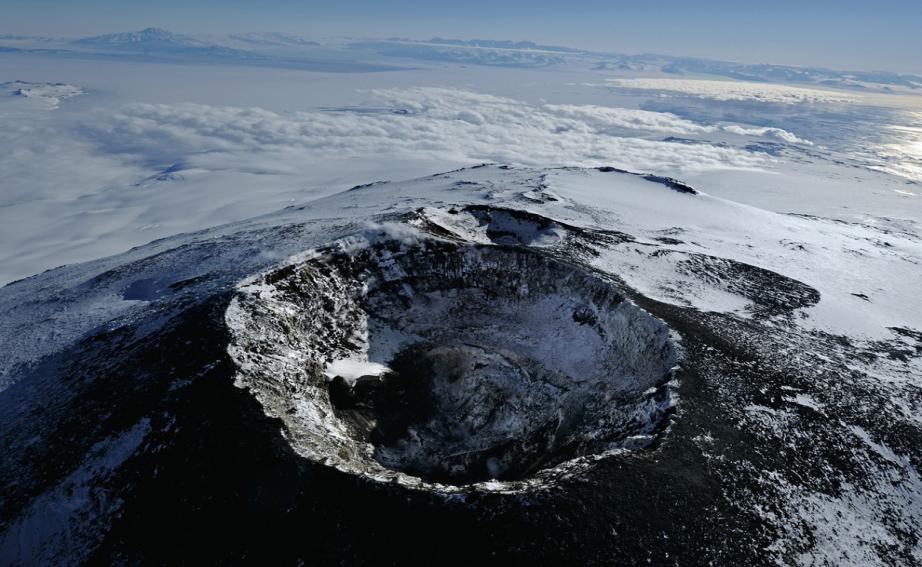 Запомни!
 В Антарктиде есть действующий вулкан - Эребус
Антарктида  - самый холодный материк
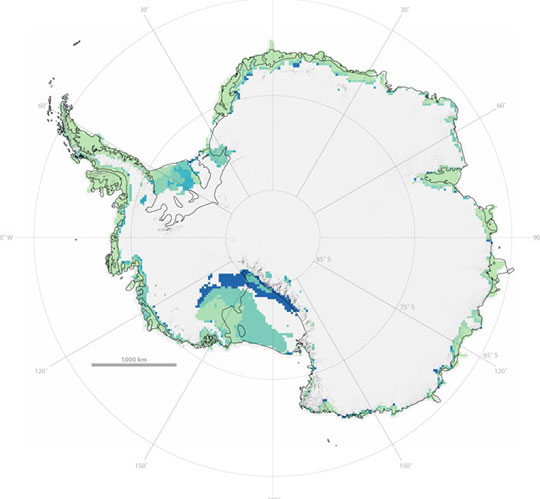 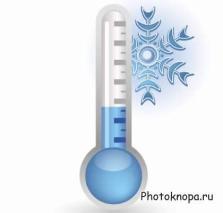 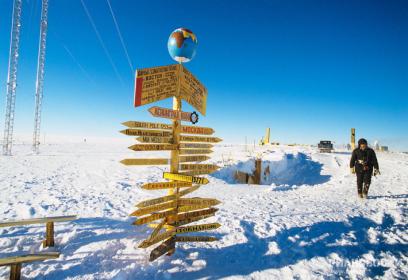 ст. Восток
Запомни! 
В Антарктиде 
находится полюс холода
 - станция Восток
- 89,2 С
Найдите ее на карте!
Климатические пояса
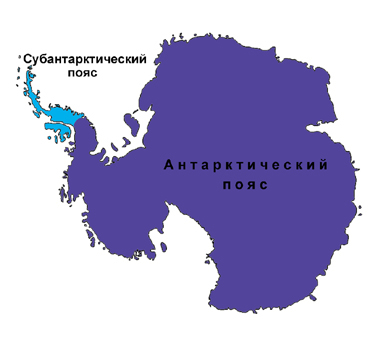 Причины
 сурового климата
2
90 %
1
30
3
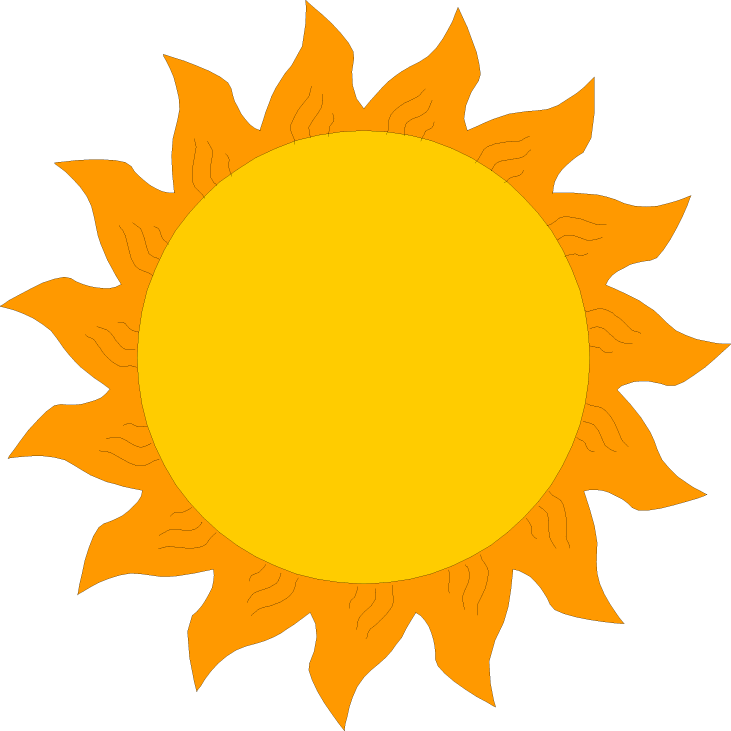 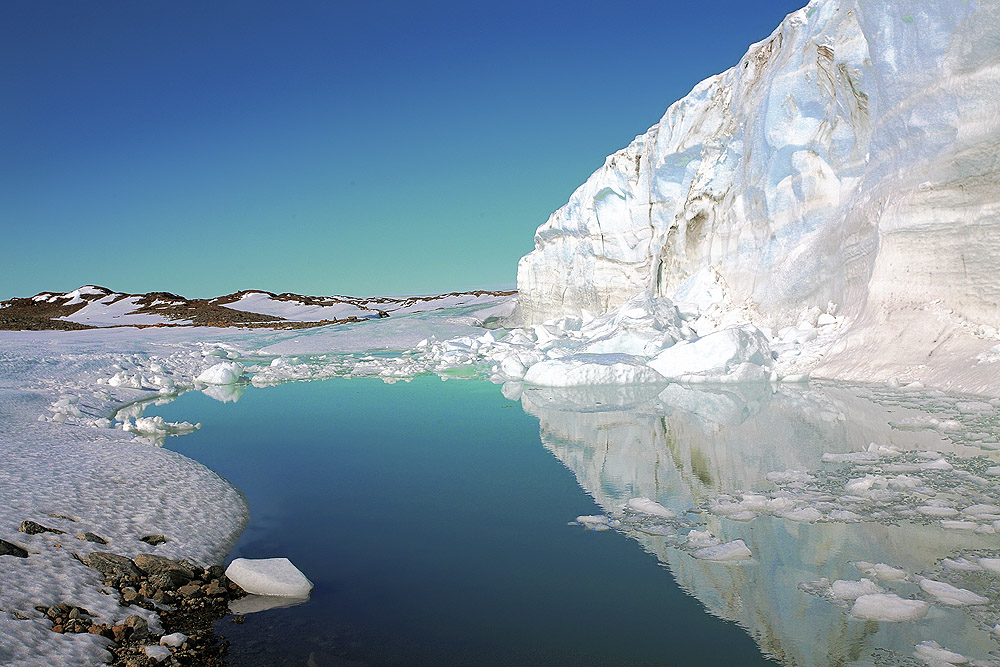 Оазис
 Ширмахера
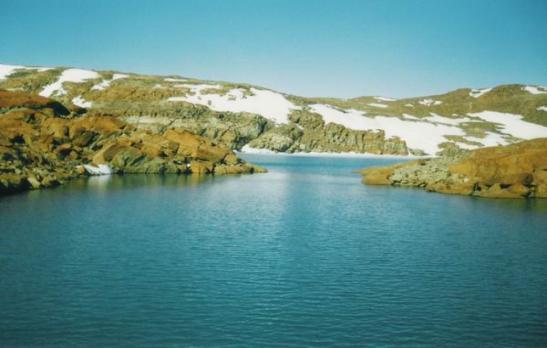 В разгар антарктического лета почва вокруг озерца нагревается до +30 и даже +40°С, а вода до +15°С
Антарктида
                    - самый ветреный материк
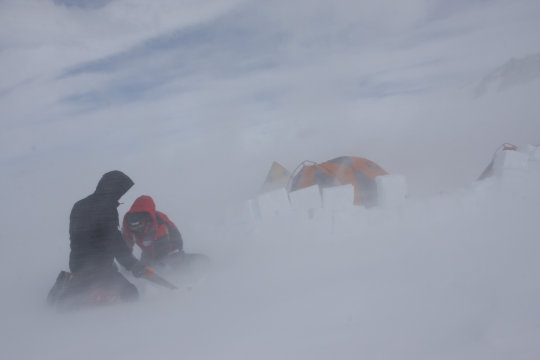 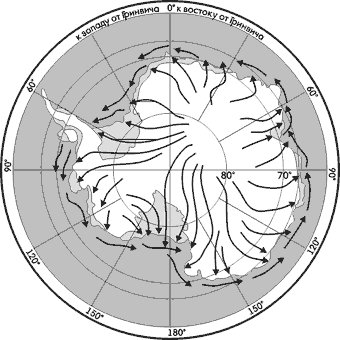 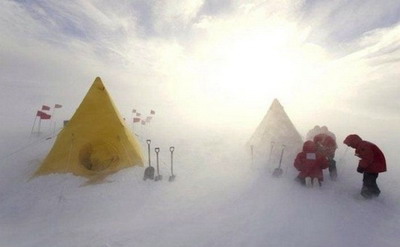 Запомни! 
Скорость ветра в Антарктиде  
может достигать 200 - 300 метров в секунду
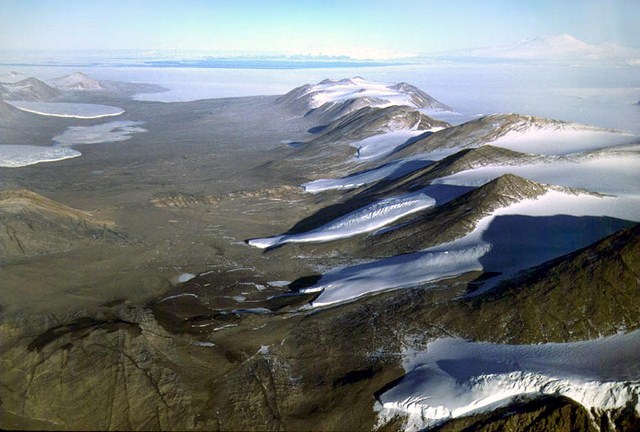 Сухие долины
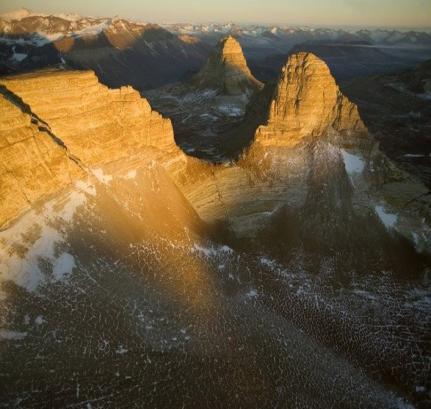 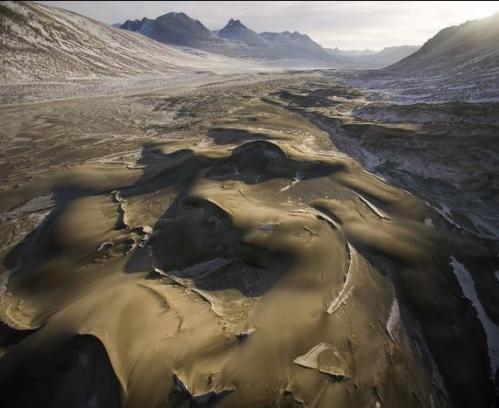 В Сухих долинах годовая норма осадков всего 25   мм, влажность воздуха очень низкая из-за периодически дующих здесь ветров, достигающих порой скорости до 320 км/ч. Благодаря этому долины практически свободны ото льда на протяжении уже около 8 млн. лет.
В Антарктиде
 - самый бедный органический мир
Хохлатый


 пингвин
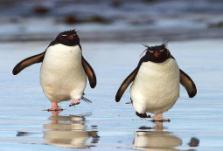 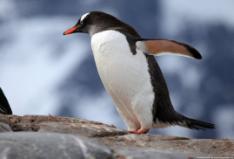 Королевский


 пингвин
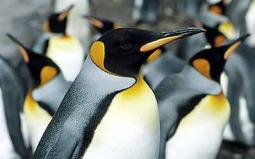 пингвин 


                Адели
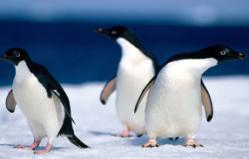 Папуанский
 пингвин
морской 


леопард
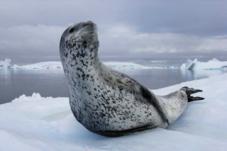 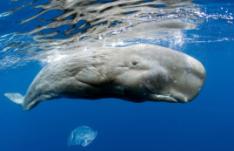 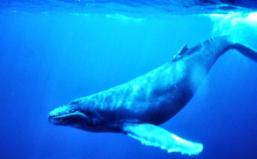 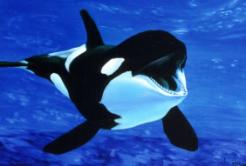 синий кит
кашалот
косатка
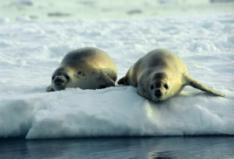 поморник
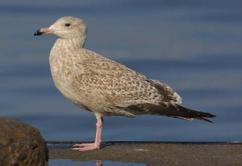 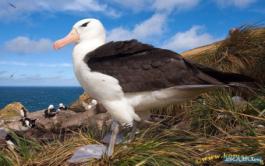 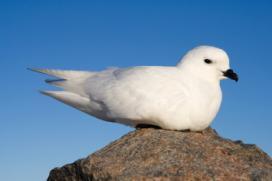 Снежный

 
буревестник
тюлень 
Уэдделла
гигантский 
буревестник
Запомни! 
В Антарктиде нет белых медведей
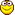 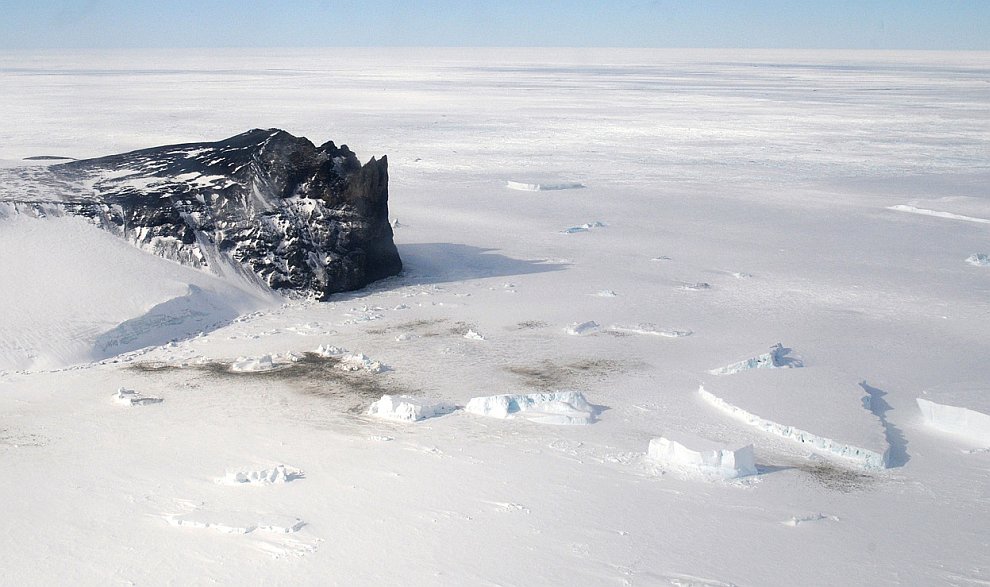 Темные пятна на снегу –
 это колонии пингвинов
Птица полярная крачка 
каждый год совершает рекордный перелет из Арктики в Антарктиду, пролетая больше 70 000 км.
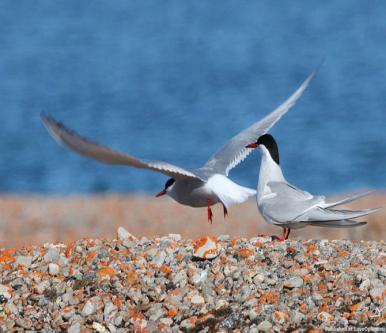 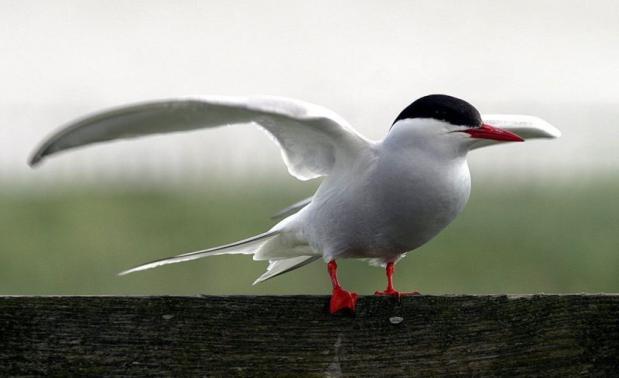 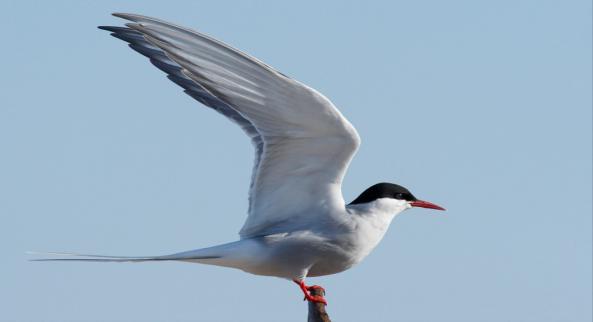 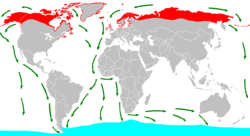 Антарктида - самый изолированный материк
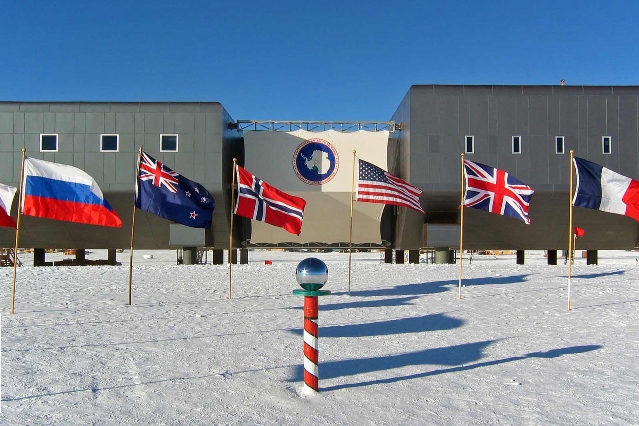 Антарктида –
 материк международного сотрудничества
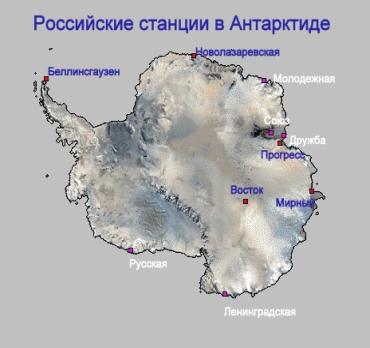 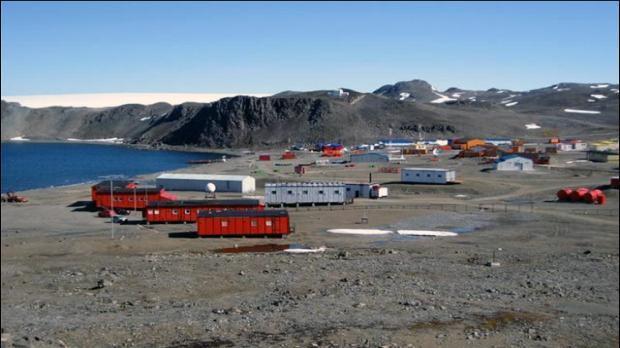 Станция «Беллинсгаузен»
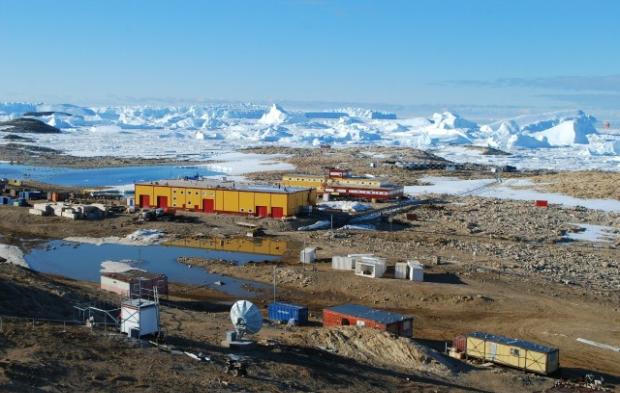 Станция « Прогресс»
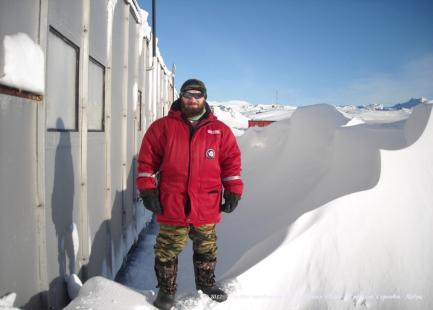 В 1968 году основана самая северная советская научная станция в Антарктиде — Беллинсгаузен. 
Российские полярники часто называют станцию Беллинсгаузен «курортом», ведь, по сравнению с остальными арктическими станциями, здесь неприлично тепло круглый год! В самый тёплый месяц февраль (антарктическое лето) – (+1) С, в самый холодный (август) – (-7) С.
«Мак-Мёрдо» (США)
    - крупнейшая станция в
    Антарктиде
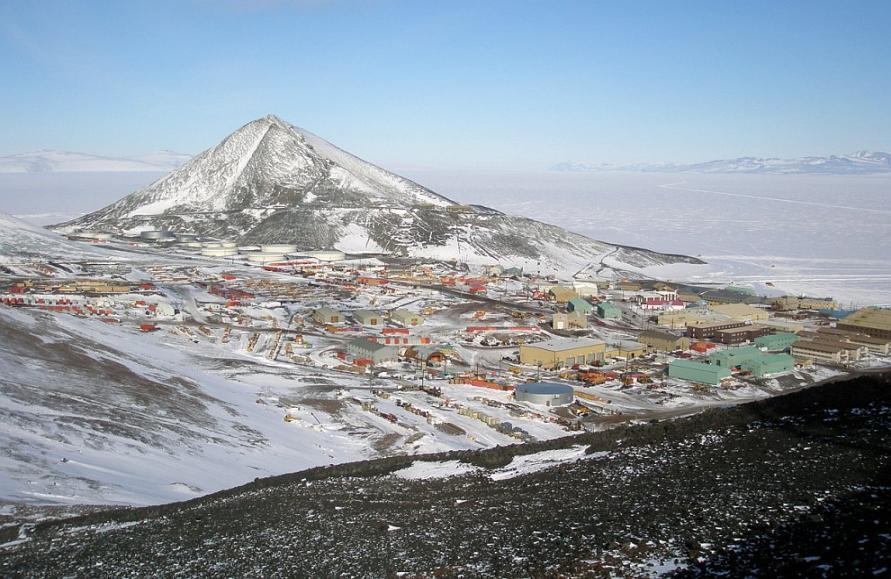 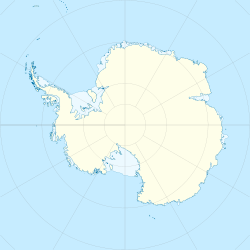 Мак - Мёрдо располагается рядом с шельфовым ледником Росса.  Имеет 3 аэродрома (из них 2 сезонных), место для посадки вертолётов и более 100 строений. На станции действуют оранжереи, снабжающие персонал свежими продуктами
Антарктида в последнее время используется как один из объектов всемирного туризма
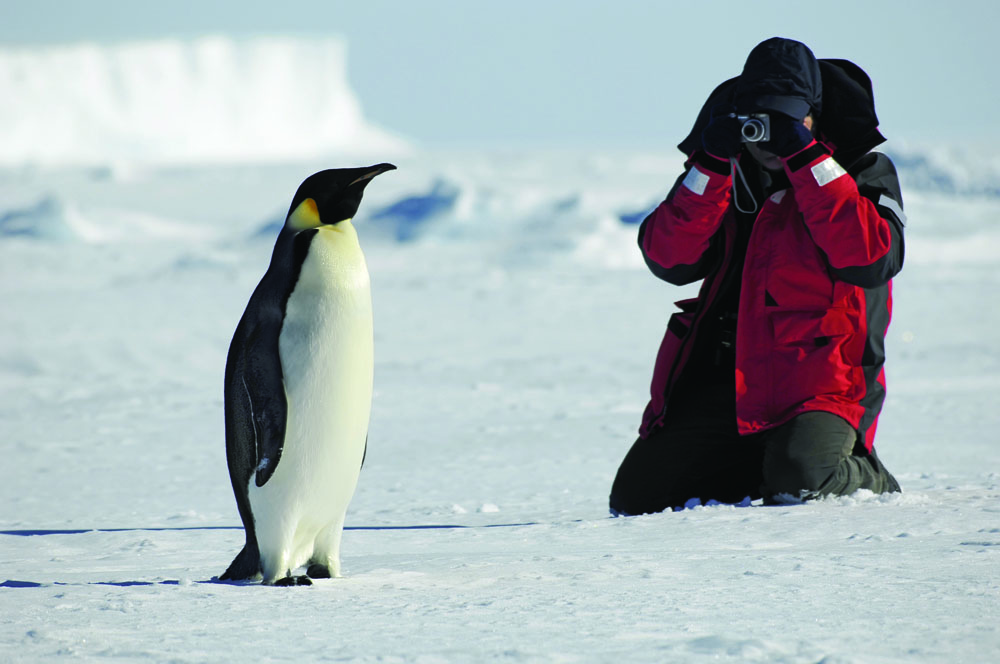 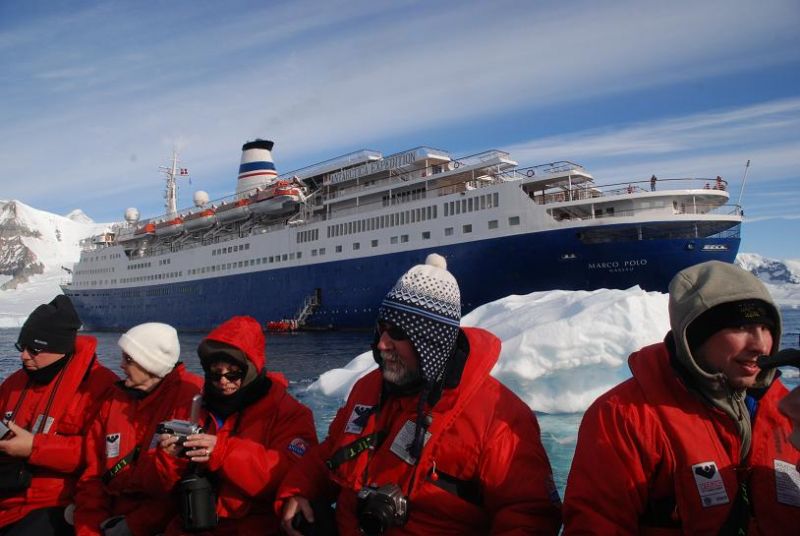 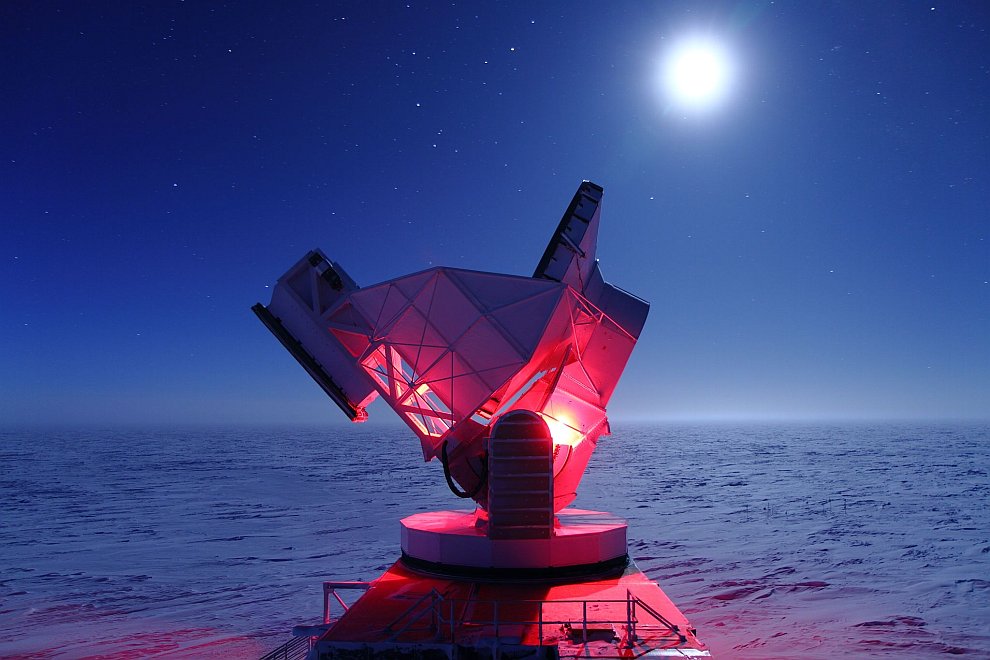 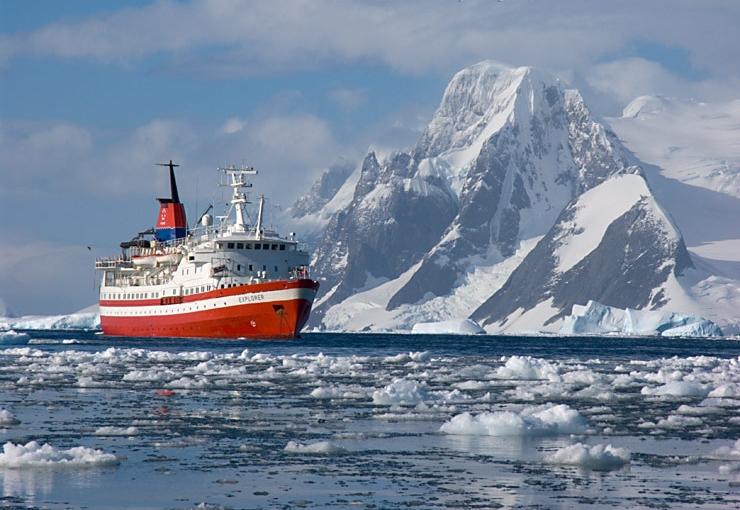 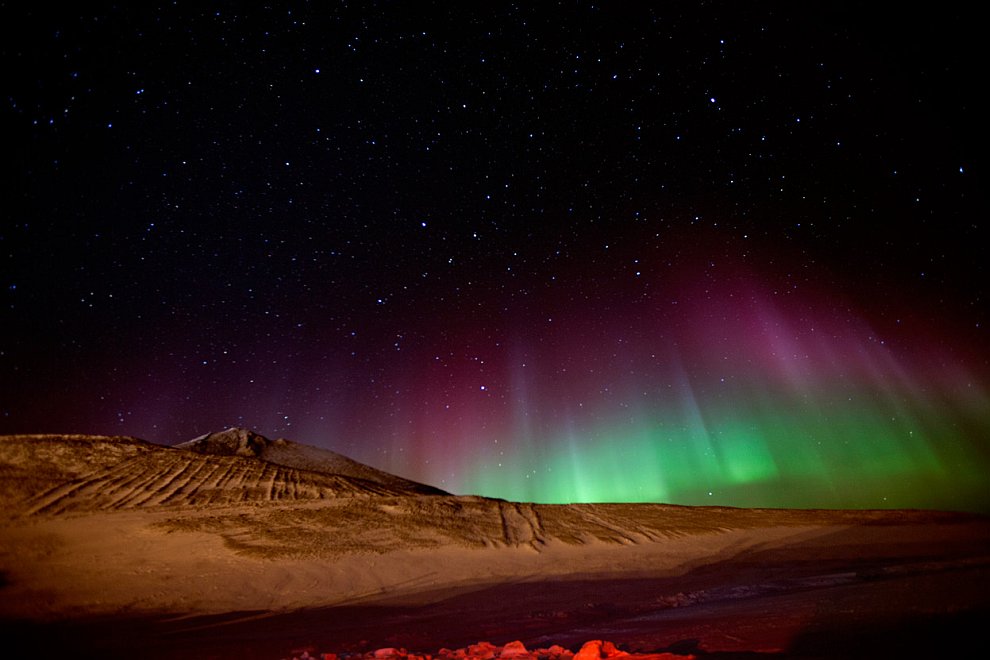 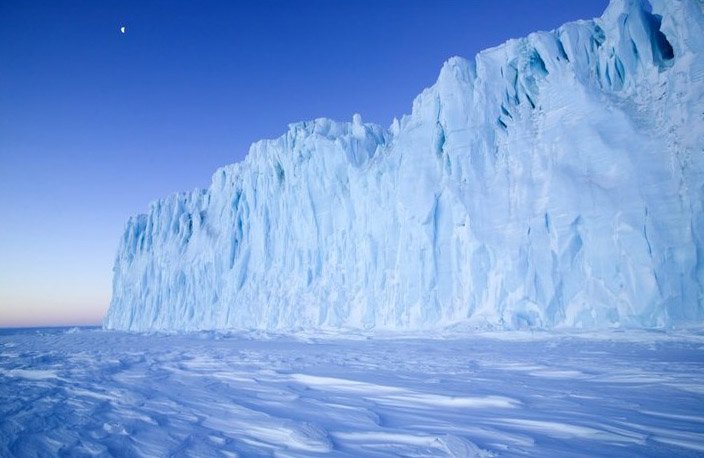 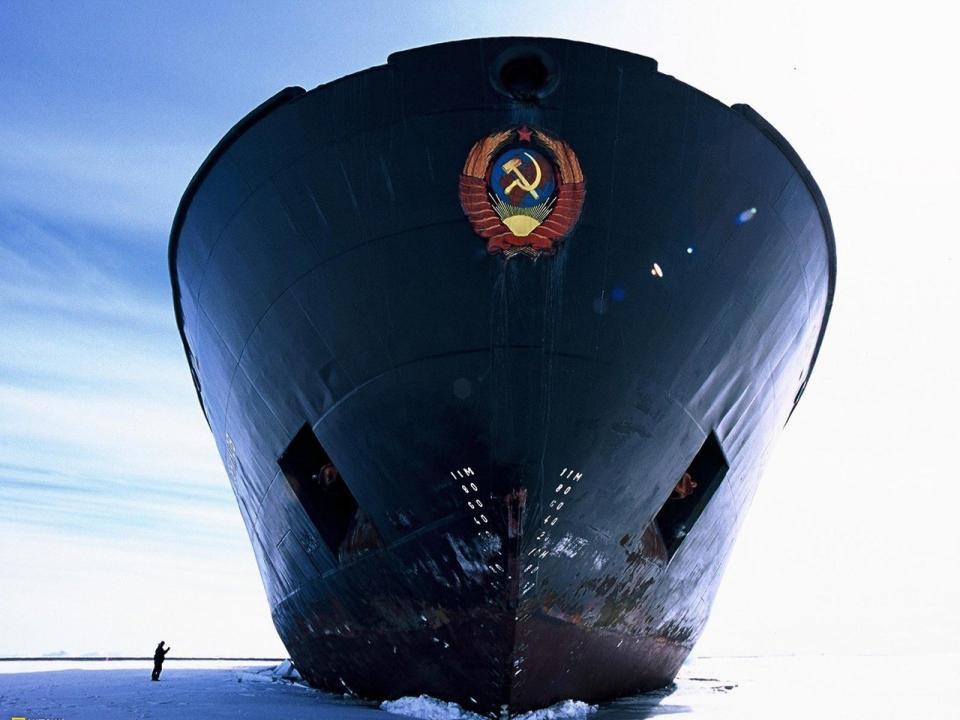 Российский ледокол
«Капитан 
Хлебников»
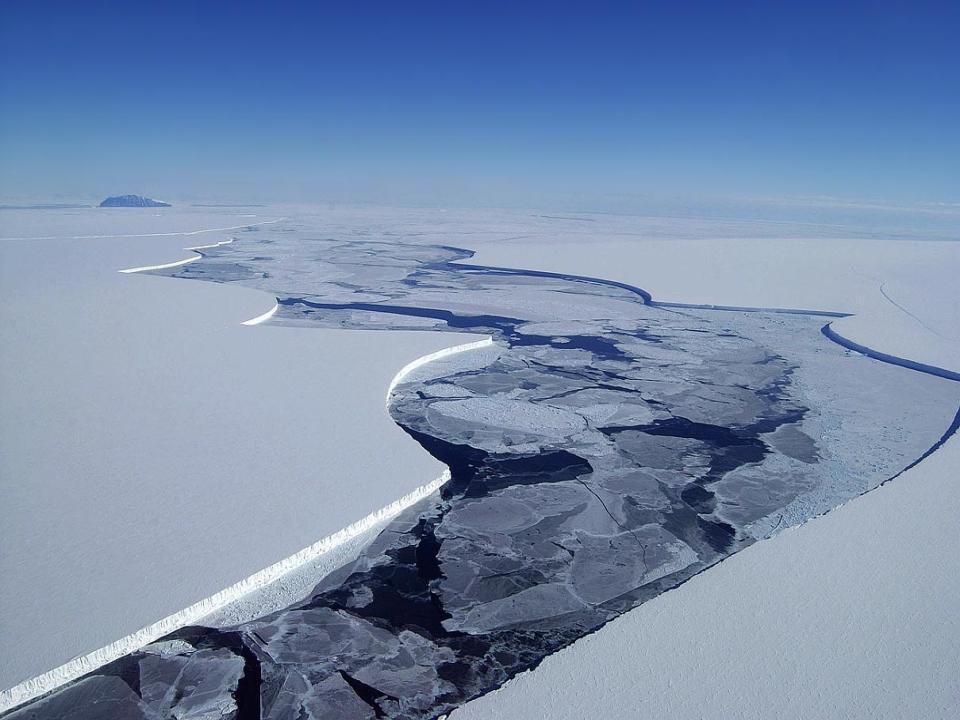 " Тишина такая тихая, что иногда чувствуешь себя лишним..." 

( Из воспоминаний бывалого полярника).
Подведем итоги
южный
зюйд
высокий
3-4 км
холодный
- 89, 2
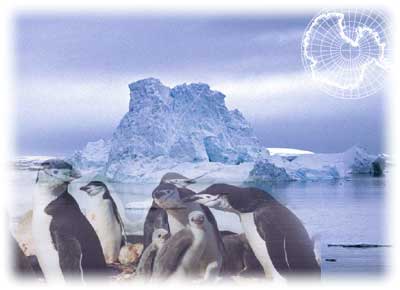 АНТАРКТИДА САМЫЙ
?
?
ветренный
200 – 300 м/с
бедный органич мир
изолирован-ный
ЗАДАНИЯ ДЛЯ ЛЮБОЗНАТЕЛЬНЫХ
1. В восточной части Антарктиды,на Земле Мак-Робертсона, находятся хребты, названные именами отважных мастеров шпаги - героев романа Александра Дюма. Какими?
2. Назовите имя путешественника, который побывал на обоих географических полюсах?
Источники информации
http://www.antarktis.ru/index.php?mn=def&mns=iisdfcckeq7nw
http://dxing.at-communication.com/antarktida_stanciay-vostok/
http://medinfo.ua/analitic/00014e19108d50f95c242aa92c5aedb7
http://www.vokrugsveta.ru/search/?text=%C0%ED%F2%E0%F0%EA%F2%E8%E4%E0
http://fototelegraf.ru/?attachment_id=145703
http://semislov.livejournal.com/183215.html
http://animalworld.com.ua/news/Shestoj-kontinent
http://www.wrldlib.ru/r/ryskin_b_a/krutoy.shtm
http://lez.wikipedia.org/wiki/Антарктида
http://www.alpindustria.ur.ru/world_s.html
http://yacht-com.ru/news/antarktida.html
http://www.priroda.su/item/2246
http://relax.ru/post/20059/beskrajjnie_krasoty_antarktidy_26_foto.html
http://club.foto.ru/gallery/photos/988728/?&author_id=55951&series_id=28810&sort=date&next_photo_id=988936&prev_photo_id=988288